WELCOME 

CONNECTING
AND CONVENING
Making an Impact Together
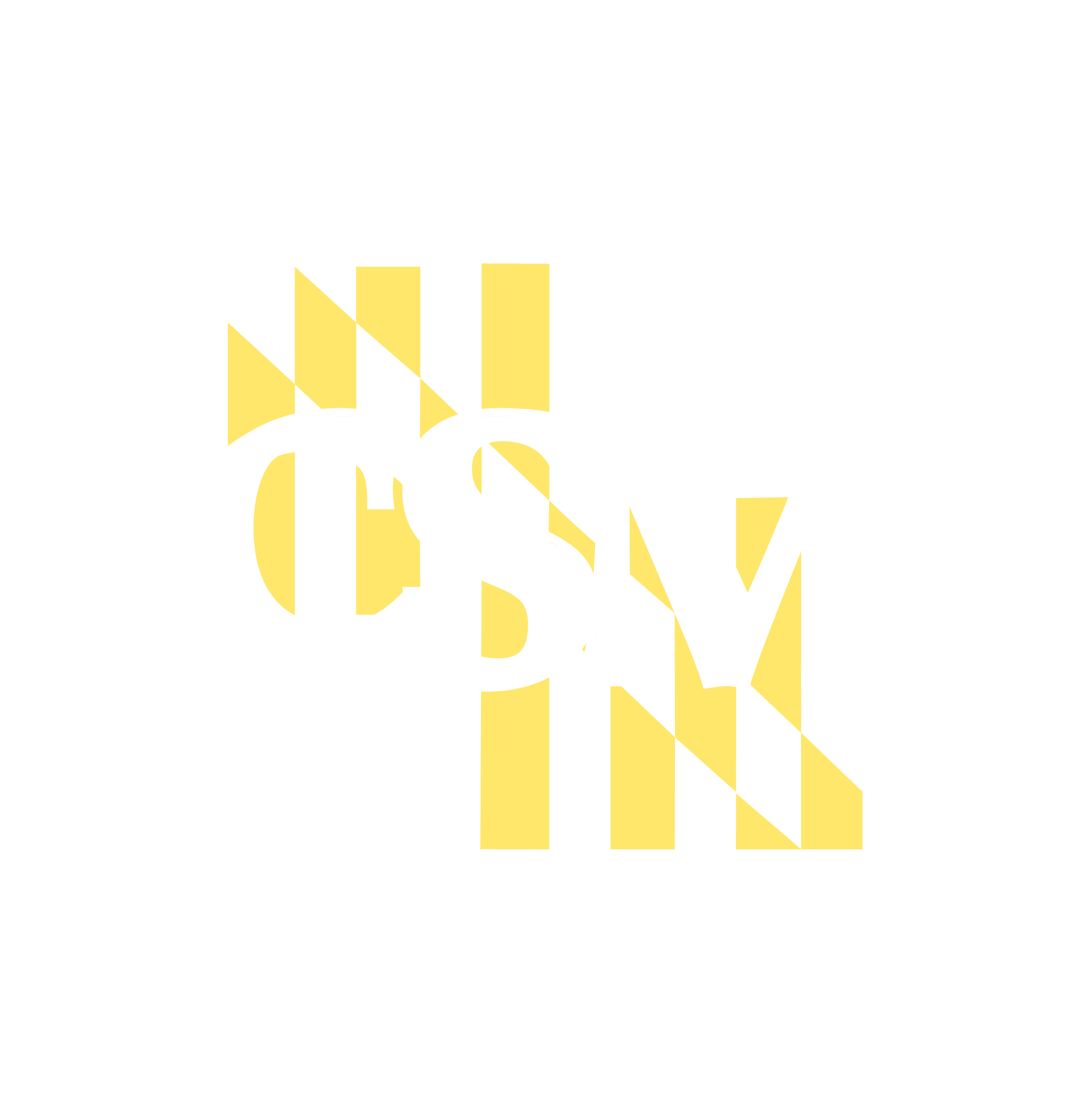 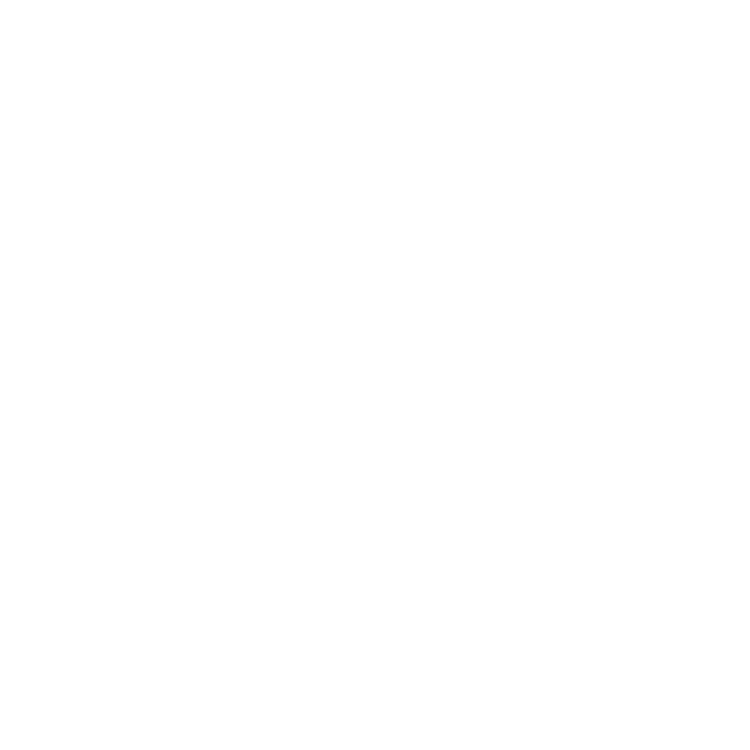 SCAN FOR
ONLINE PROGRAM
Truman Commission (1947) established network of public 2-year institutions
Fully integrated into and meeting the needs of the communities they serve
Broad portfolio of academic programs (transfer, vocational/workforce, adult education)
Closely aligned with high schools for seamless transfer
Affordable and accessible
Double college-going rate and close equity gaps
Race/ethnicity, gender, religion, and socio-economic status
STEPPING BACK TO MOVE FORWARD:  HISTORICAL CONTEXT
CONNECTING AND CONVENING
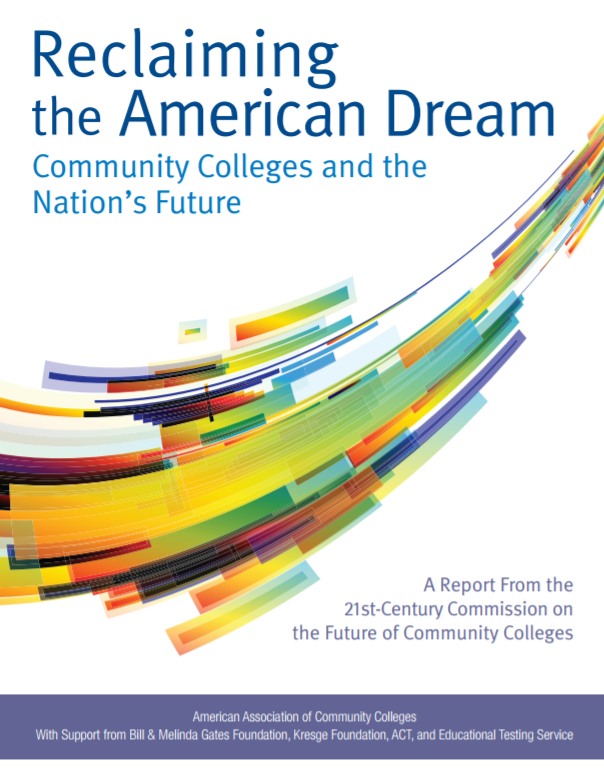 RECLAIMING THE AMERICAN DREAM
COMMUNITY COLLEGES AND THE NATION’S FUTURE
CONNECTING AND CONVENING
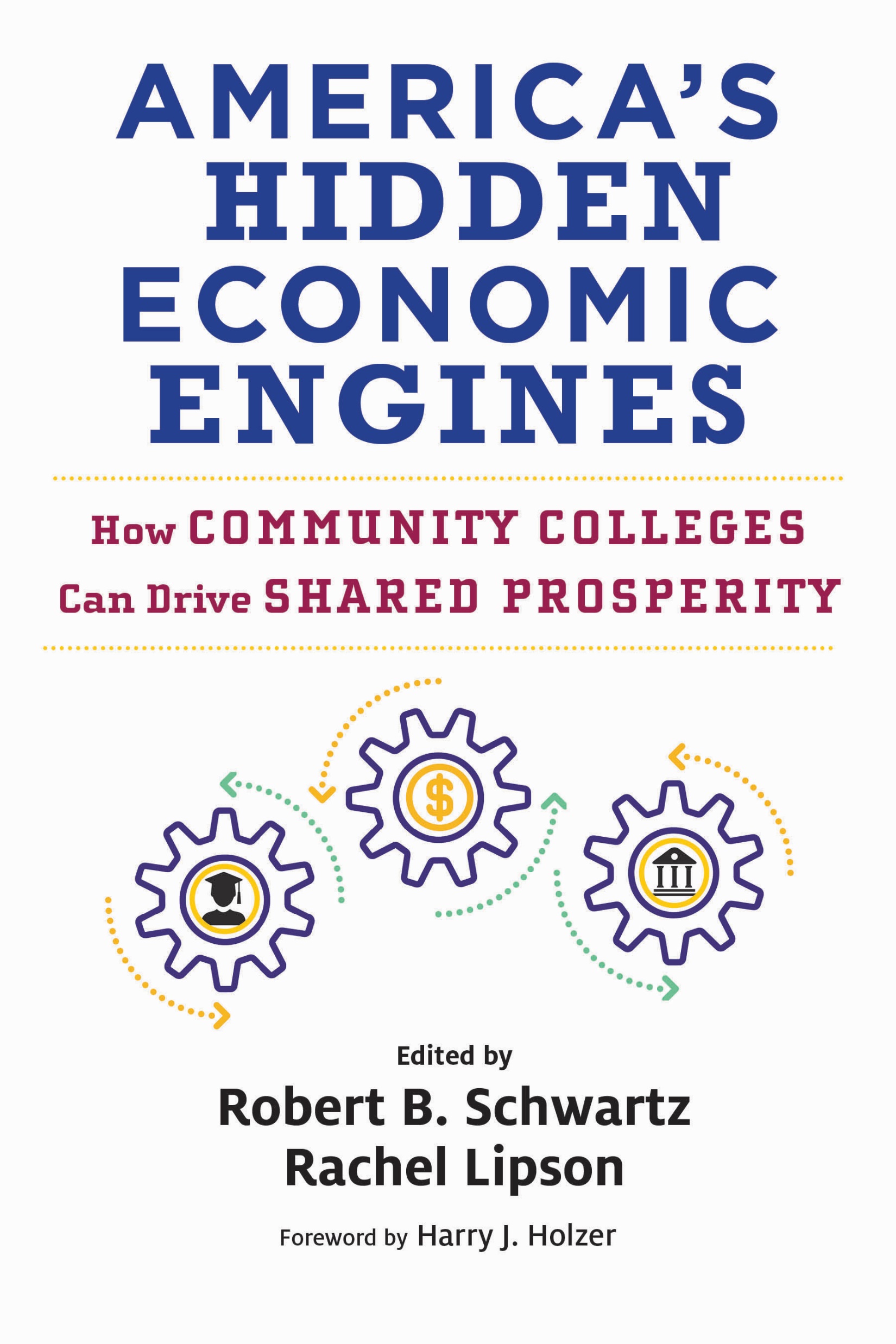 AMERICA’SHIDDEN ECONOMIC ENGINES: 
HOW COMMUNITY COLLEGES
CAN DRIVE SHARED PROSPERITY
CONNECTING AND CONVENING
THE FUTURE  COMMUNITY COLLEGES AS HUBS OF LEARNING, CREDENTIALING, AND MOBILITY FOR ALL STUDENTS
CONNECTING AND CONVENING
TOGETHER, WE CAN!
CONNECTING AND CONVENING